Figure 3. ER retention of MLC1 mutant proteins. (A) Schematic 2D model of the chimera MLC1GLYC reporter protein, ...
Hum Mol Genet, Volume 17, Issue 23, 1 December 2008, Pages 3728–3739, https://doi.org/10.1093/hmg/ddn269
The content of this slide may be subject to copyright: please see the slide notes for details.
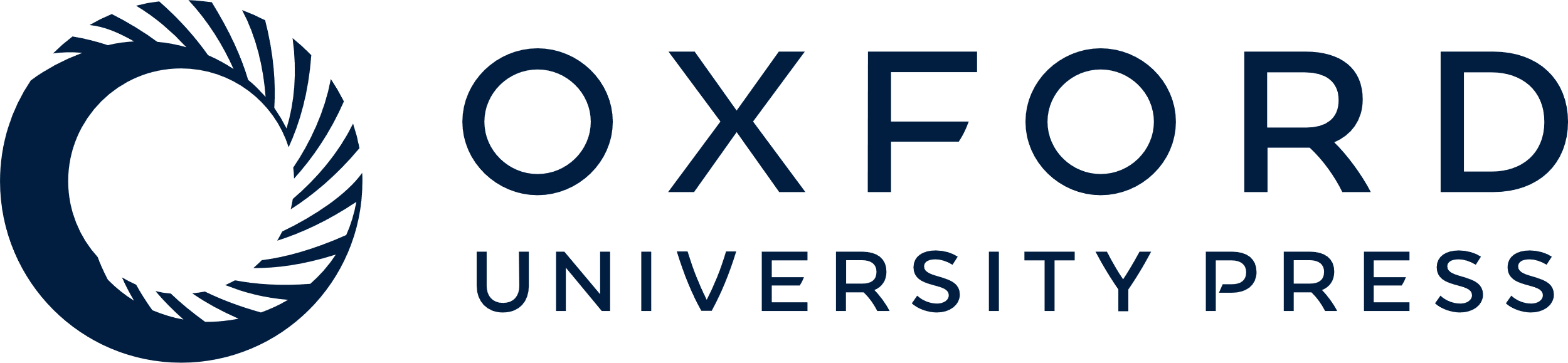 [Speaker Notes: Figure 3. ER retention of MLC1 mutant proteins. (A) Schematic 2D model of the chimera MLC1GLYC reporter protein, indicating the highly glycosylated loop from the LAT4 transporter (44), added between the putative transmembrane domains 3 and 4, the presence of the two HA epitope tags and the mutations studied with this reporter protein. (B) Extracts from transfected HeLa cells with wt MLC1 or MLC1GLYC containing HA tags were treated with Endoglycosidase F (EndoF), which cleaved glycans of both the high-mannose and the complex type linked through asparagine to the protein backbone. No change in the motility of wt MLC1 was observed after incubating with EndoF; in contrast, the motility of the heavy molecular weight bands from MLC1GLYC (bracket) was reduced, indicating that it was glycosylated. Probably, the lower molecular band of MLC1GLYC (arrow) corresponds to an unglycosylated protein form. The band around 78 kDa of wt MLC1 probably corresponds to the dimeric form. (C) Extracts from transfected HeLa cells with MLC1GLYC alone or MLC1GLYC containing selected mutations were processed by incubation with Endoglycosidase H (EndoH), which is able to remove glycans only if they have not suffered modifications in the Golgi complex. A high molecular weight broad band (bracket) EndoH insensitive in MLC1GLYC and MLC1GLYC S246R was not present in MLC1GLYC S280L or MLC1GLYC C326R. Only a lower molecular weight minor band (asterisk), that was the only glycosylated protein form present in the mutants S280L and C326R was sensitive to EndoH. These results suggest that these mutants are mostly retained in the ER. The band with lower molecular weight (arrow) of MLC1GLYC probably corresponds to an unglycosylated protein form, because its motility does not change after EndoH or EndoF treatment. Another independent experiment gave similar results. Mutant colour refers to the classification explained in Figure 1.


Unless provided in the caption above, the following copyright applies to the content of this slide: © The Author 2008. Published by Oxford University Press. All rights reserved. For Permissions, please email: journals.permissions@oxfordjournals.org]